КАКО НАПРАВИТИ БАТЕРИЈУ ОД ВОЋА И ПОВРЋА?
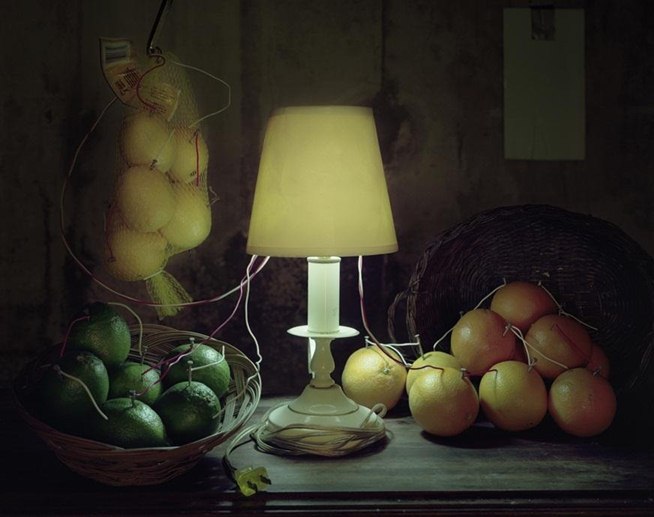 МЕНТОРИ:
БИЉАНА СТОЈИЧИЋ
ЈЕЛЕНА ФИЛИПОВИЋ ЖИВАНОВИЋ
 
УЧЕНИК:
МИЛЕНА ПАВЛОВИЋ  III-6

ЗЕМУНСКА ГИМНАЗИЈА, 13.03.2015.
~ САВРЕМЕНИ ЖИВОТ ~НЕЗАМИСЛИВ БЕЗ ЕЛЕКТРИЧНЕ ЕНЕРГИЈЕ
ПАРИЗ НОЋУ
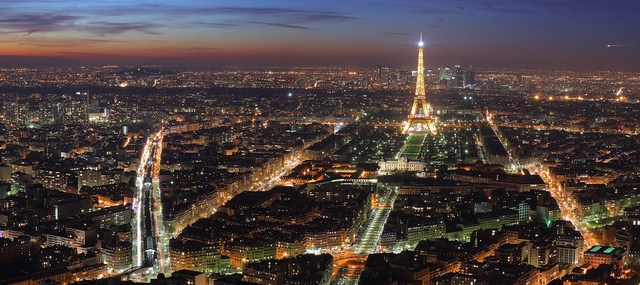 ЕЛЕКТРОМОТОРНА СИЛА
ЕЛЕКТОРМОТОРНА СИЛА ИЗВОРА СТРУЈЕ БРОЈНО ЈЕ ЈЕДНАКА РАДУ ЗА ПРЕНОШЕЊЕ ЈЕДИНИЧНОГ ПОЗИТИВНОГ ПОЛА У ИЗВОРУ. ИЗРАЖАВА СЕ У ВОЛТИМА (V).
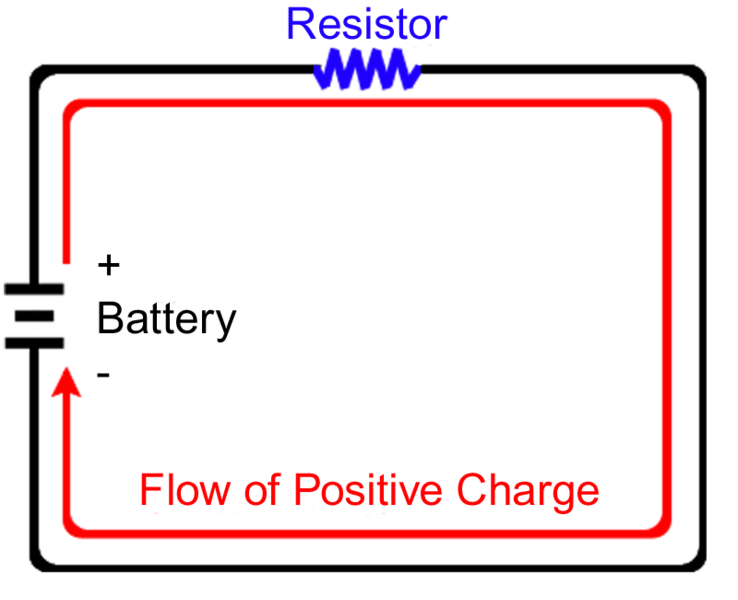 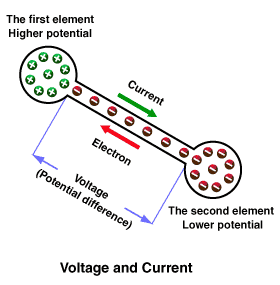 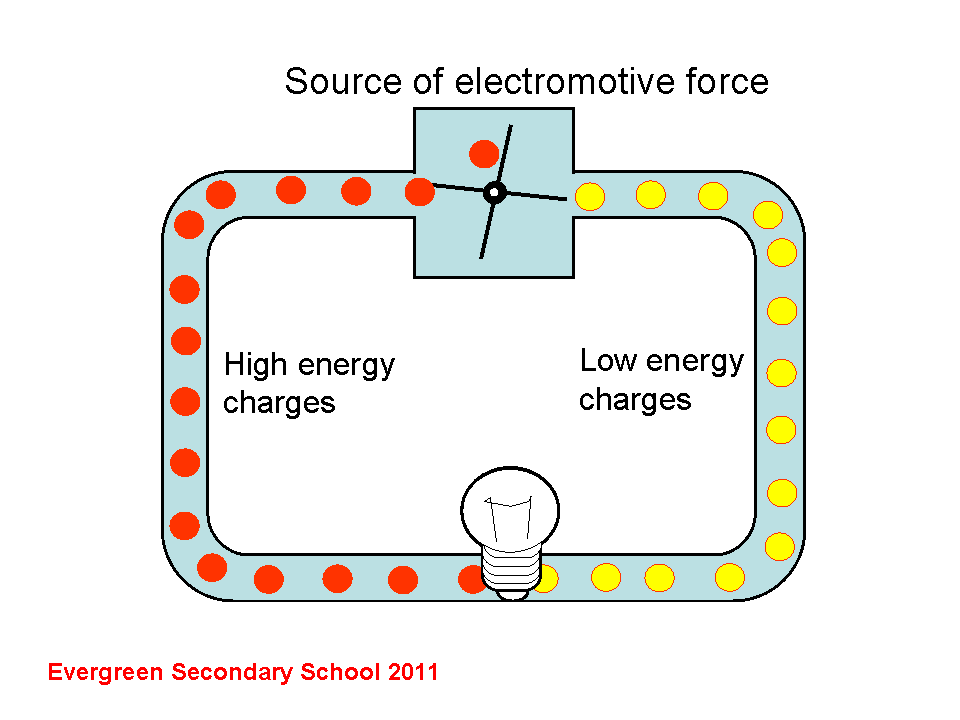 ЕЛЕКТРОХЕМИЈА ЈЕ ГРАНА ХЕМИЈЕ КОЈА ПРОУЧАВА ХЕМИЈСКЕ РЕАКЦИЈЕ, ПРИЛИКОМ  КОЈИХ ДОЛАЗИ ДО ПРЕНОСА ЕЛЕКТРОНА ИЗМЕЂУ ЕЛЕКТРОДЕ И ЕЛЕКТРОЛИТА. У ТОКУ РАДА ГАЛВАНСКЕ ЋЕЛИЈЕ ДОЛАЗИ ДО ТРАНСФОРМИСАЊА ХЕМИЈСКЕ ЕНЕРГИЈЕ У ЕЛЕКТРИЧНУ.
ЕЛЕКТРОХЕМИЈА
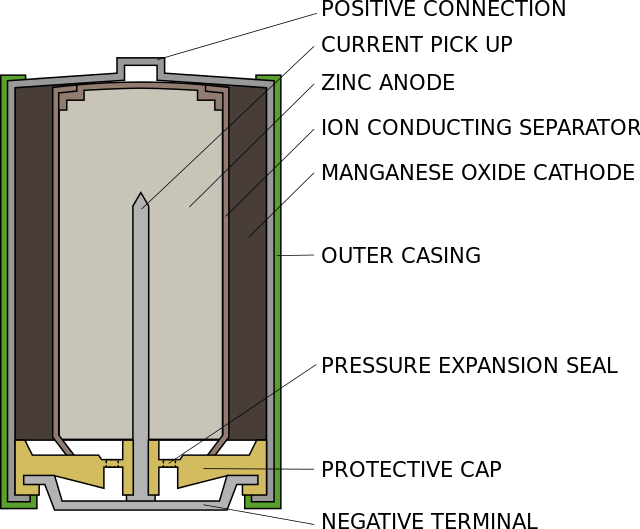 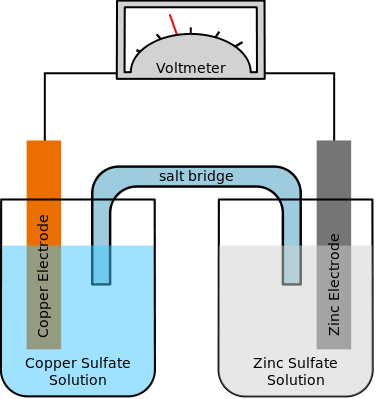 ГАЛВАНСКА ЋЕЛИЈА
БАТЕРИЈА
МАТЕРИЈАЛ ПОТРЕБАН ЗА ДОКАЗИВАЊЕ НАПОНА У ВОЋУ И ПОВРЋУ
1. КОНТАКТНА ЕЛЕКТРОДА ОД БАКРА И ЦИНКА
2. ВОЋЕ (ЛИМУН, ПОМОРАНЏА, КИВИ, ЈАБУКА) И ПОВРЋЕ
    (КРОМПИР)
3. МУЛТИМЕТАР
4. КОНТАКТНИ КАБЛ
5. ДИОДА
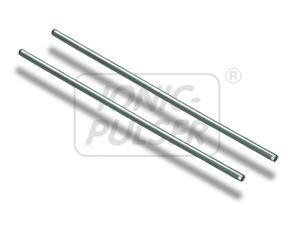 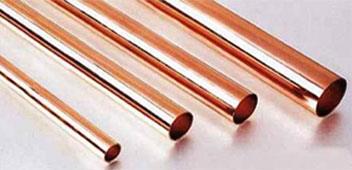 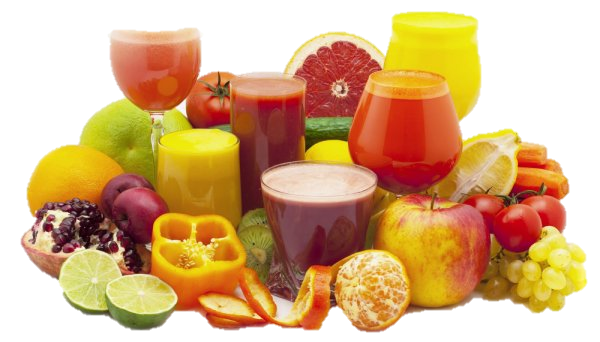 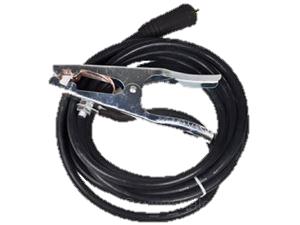 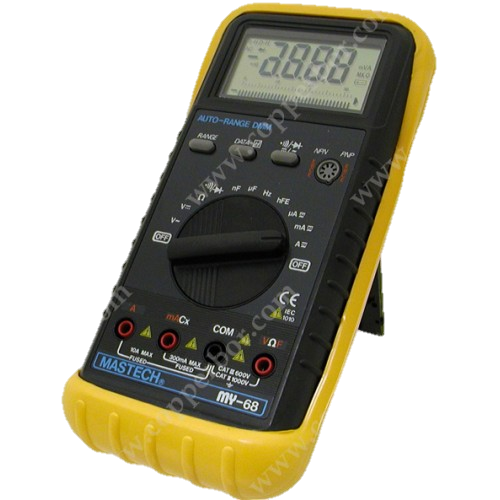 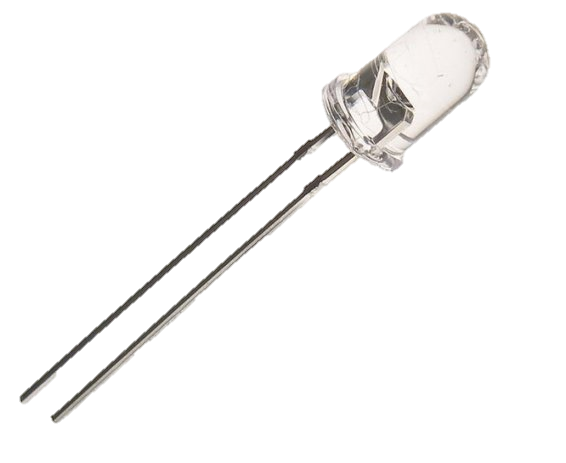 ДВЕ КОНТАКТНЕ ЕЛЕКТРОДЕ  ПОСТАВИТИ У ЛИМУН ТАКО ДА СЕ НЕ ДОДИРУЈУ УНУТАР ЊЕГА. КОНТАКТНИМ КАБЛОВИМА ПОВЕЗАТИ ИХ СА МУЛТИМЕТРОМ  И НА ЊЕМУ ОЧИТАТИ ВРЕДНОСТ НАПОНА У ЛИМУНУ.
ОГЛЕД 1
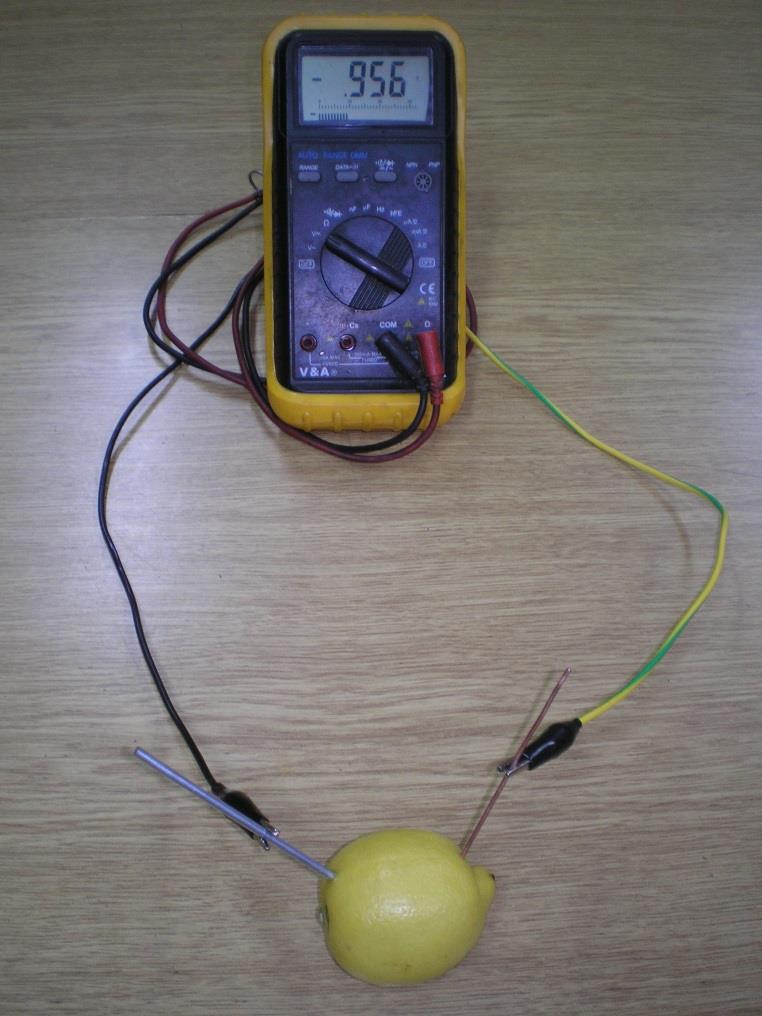 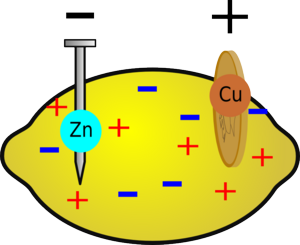 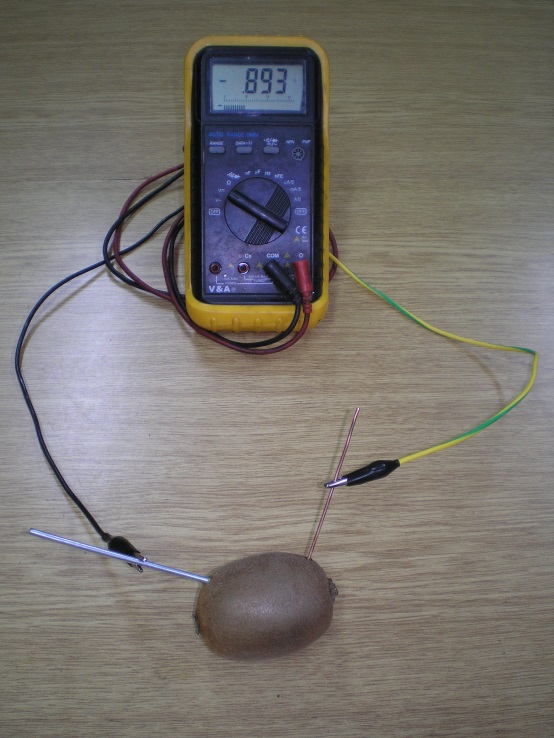 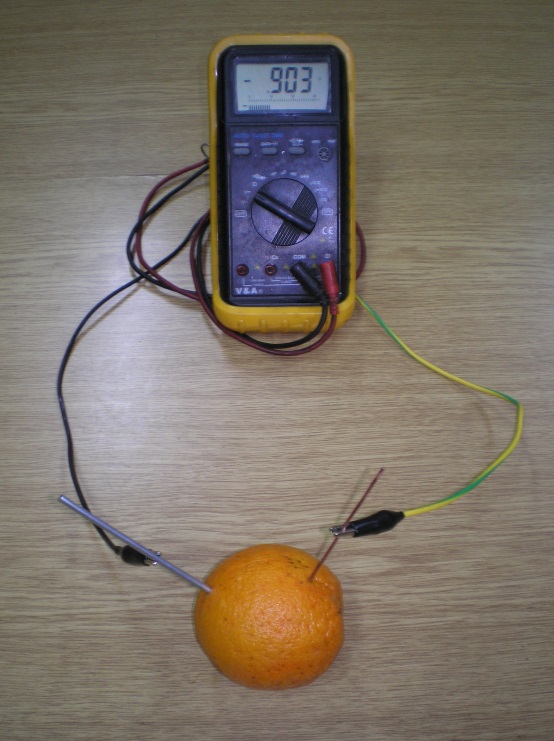 ОГЛЕД 2
ОГЛЕД 3
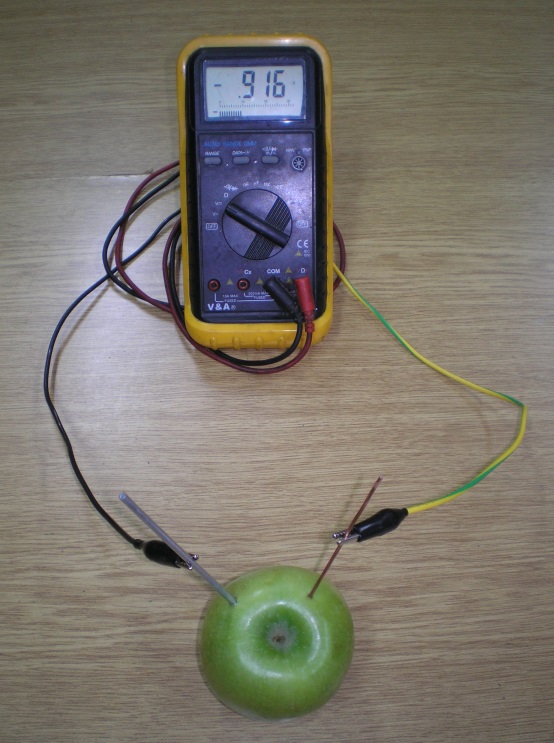 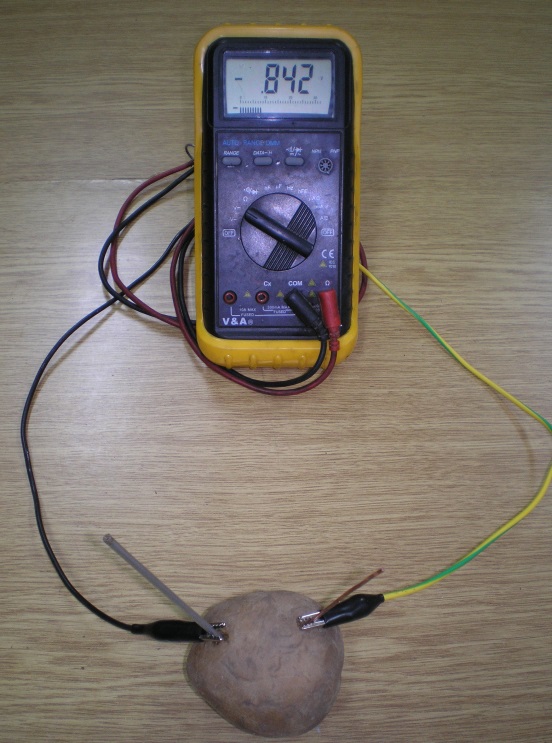 ОГЛЕД 4
ОГЛЕД 5
ГРАФИЧКИ ПРИКАЗ РЕЗУЛТАТА МЕРЕЊА НАПОНА У ПЛОДОВИМА
РЕДНО ВЕЗАТИ ВОЋЕ И ПОВРЋЕ КОНТАКТНИМ КАБЛОМ ЗА МУЛТИМЕТАР И ОЧИТАТИ УКУПАН НАПОН, КОЈИ ПРЕДСТАВЉА ЗБИР ПОЈЕДИНАЧНИХ НАПОНА.
ОГЛЕД 6
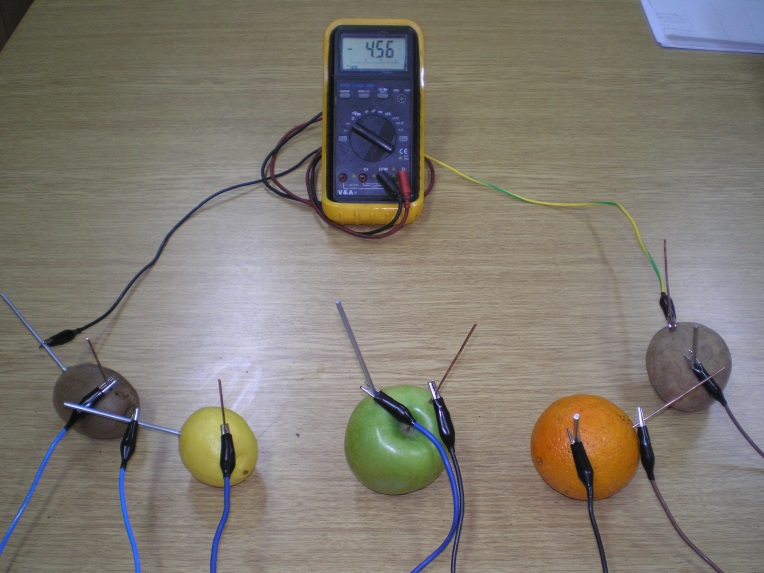 РЕЗУЛТАТИ МЕРЕЊА НАПОНА
РЕДНО ВЕЗАТИ ВОЋЕ И ПОВРЋЕ КОНТАКТНИМ КАБЛОМ  ЗА ДИОДУ.
ХЕМИЈСКА ЕНЕРГИЈА ИЗ ВОЋА И ПОВРЋА СЕ ПРЕТВАРА У ЕЛЕКТРИЧНУ, А ОНА У ДИОДИ У СВЕТЛОСНУ.
ОГЛЕД 7
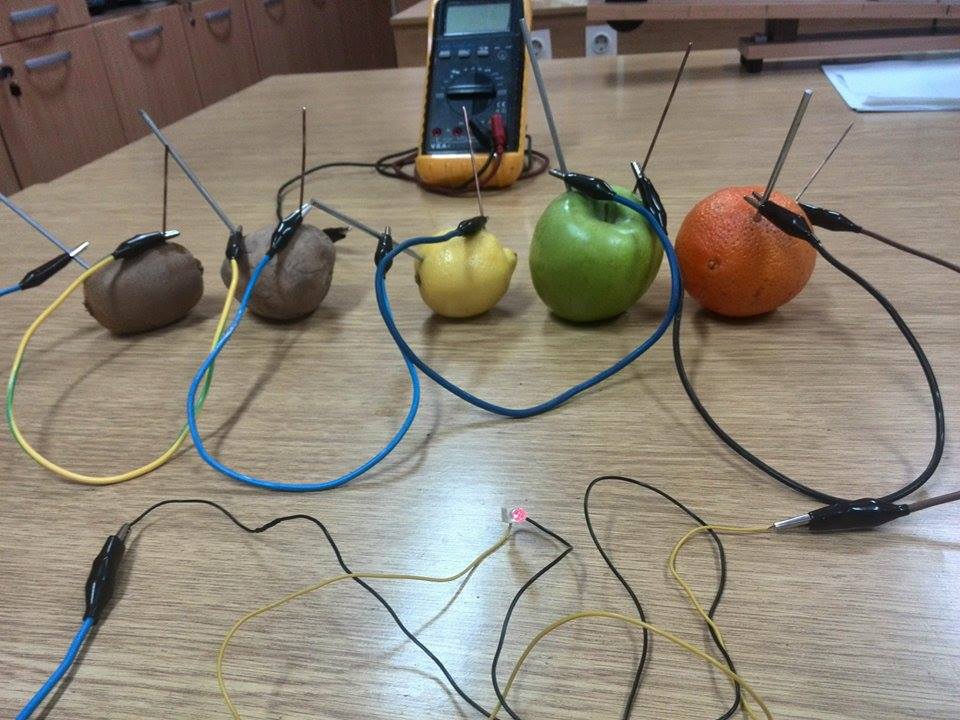 ИНТЕНЗИТЕТ СВЕТЛОСТИ ДИОДЕ КОЈА ЈЕ ПРИКЉУЧЕНА НА БАТЕРИЈУ ОД 4,5 V ЈЕ ЗНАТНО JAЧИ У ОДНОСУ НА ИНТЕНЗИТЕТ КАДА ЈЕ ИСТА ПРИКЉУЧЕ НА РЕДНО ВЕЗАНО ВОЋЕ И ПОВРЋЕ.
ЗАКЉУЧАК
ВОЋЕ И ПОВРЋЕ СЕ МОЖЕ КОРИСТИТИ КАО ИЗВОР ЕЛЕКТРИЧНЕ ЕНЕРГИЈЕ
ДОБИЈА СЕ МАЛА КОЛИЧИНА ЕНЕРГИЈЕ
СЛАБА ПРИМЕНА У СВАКОДНЕВНОМ ЖИВОТУ
УПОТРЕБА ВОЋА И ПОВРЋА НЕРАЦИОНАЛНА У ТЕХНИЦИ, АЛИ МНОГО СВРСИСХОДНИЈА У ИСХРАНИ ЉУДИ
ТРЕБА ТРАЖИТИ РЕШЕЊА И ИЗЛАЗЕ У ЕЛЕКТРОХЕМИЈИ, КАКО БИ СЕ ПРИРОДА ШТО МАЊЕ ЗАГАЂИВАЛА НЕОБНОВЉИВИМ ИЗВОРИМА ЕНЕРГИЈЕ
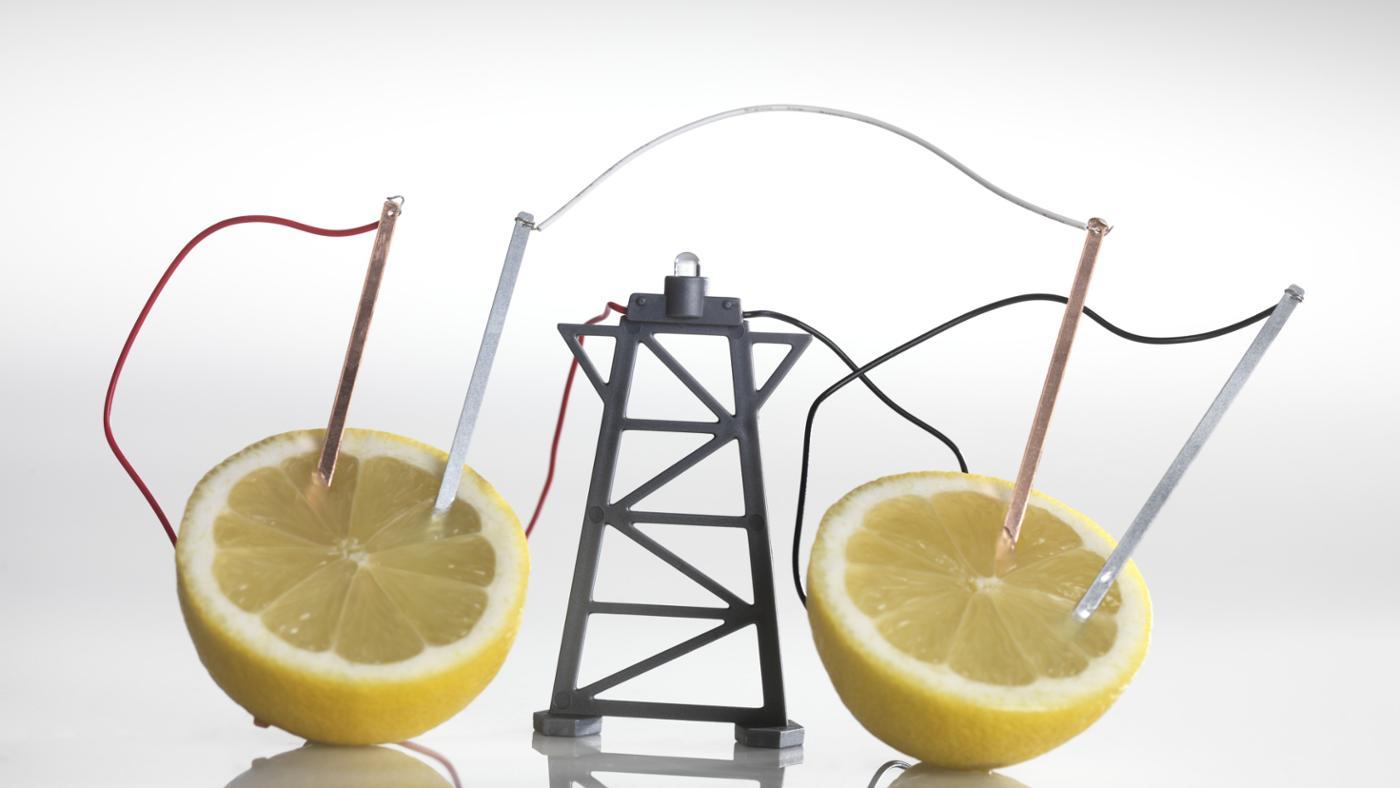 САВРЕМЕНО ИСТРАЖИВАЊЕ MICROSOFT-a
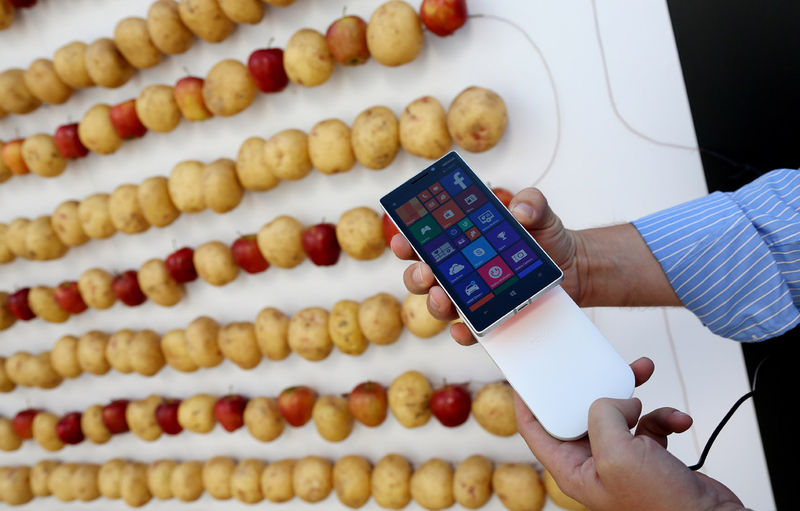 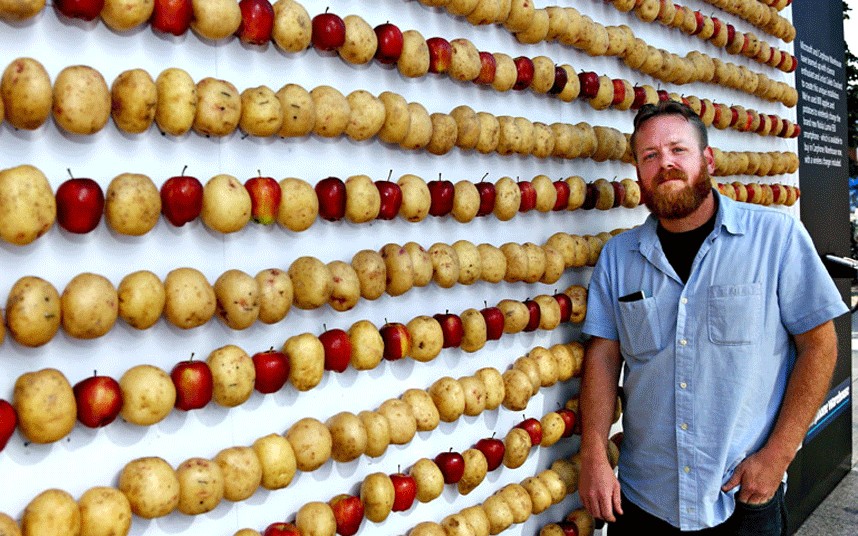 OВО ЈЕ ДОБАР ПРИМЕР ДЕМОНСТРАЦИЈЕ ПОЈАВЕ, АЛИ СУВИШНО БИ БИЛО КОРИСТИТИ ОВОЛИКУ КОЛИЧИНУ ПЛОДОВА ЗА ДОБИЈАЊЕ ЕЛЕКТРИЧНЕ ЕНРГИЈЕ, УМЕСТО ЗА ИСХРАНУ ЉУДИ.
НАСТАВИМО СА ИСТРАЖИВАЊЕМ И КОРИШЋЕЊЕМ ОБНОВЉИВИХ ИЗВОРА ЕНЕРГИЈЕ И БИОРЕСУРСА!
ЧУВАЈМО ПЛАНЕТУ ЗЕМЉУ!
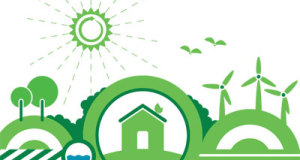 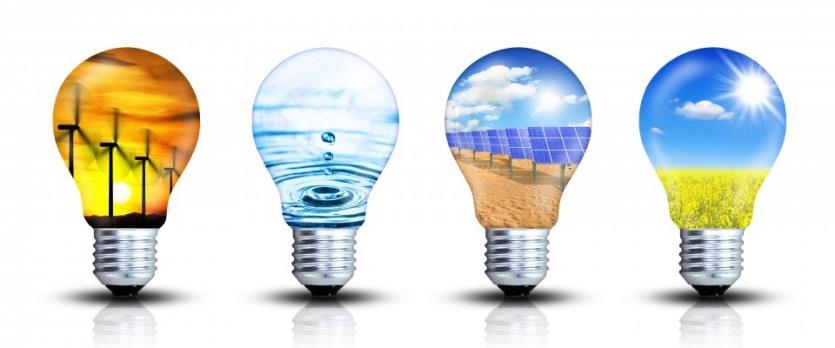 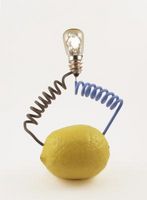 НИСАМ ВЕРОВАЛА НА РЕЧ,
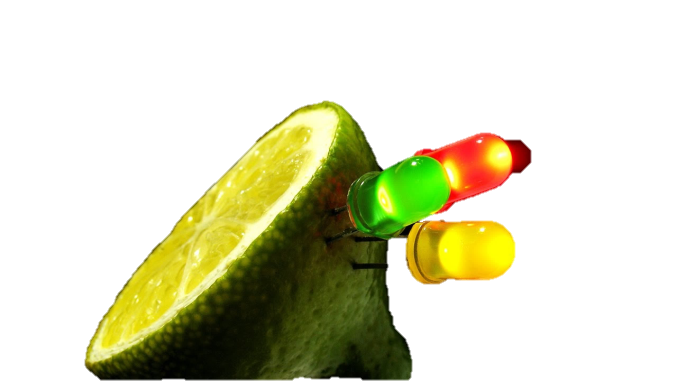 УВЕРИЛА САМ СЕ САМА!
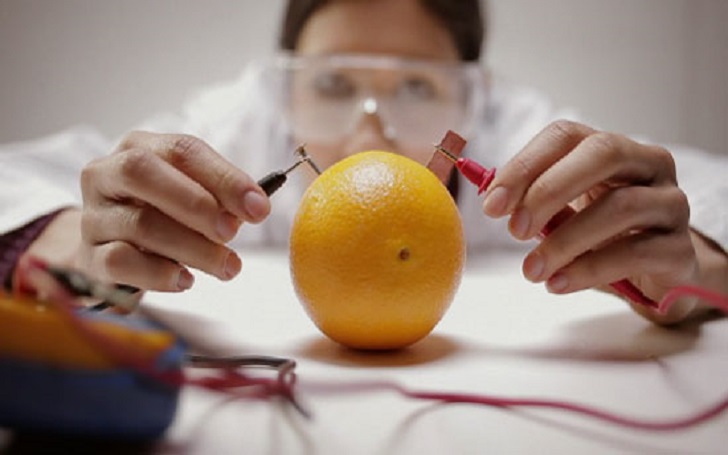